キャリア講座　資料～働くためのモチベーション～
年　　月　　日
[Speaker Notes: あなたの周りの人に「モチベーションが高い人だな」と感じる人はいませんか？その人とあなたの違いは何でしょうか？ 

今回は、働くためのモチベーション、ワーク・モチベーションについて考えていきましょう。]
目的と進め方
目的
　・「モチベーション」とは何か理解する
　・ワーク・モチベーションとは何か理解する
　・自分自身のワーク・モチベーションを整理する

進め方
　１．資料を読む
　　・モチベーションについて
　　・ワーク・モチベーションの基本フレームについて
　　・ワーク・モチベーションを高めるヒント
　２．ワークシート「ワーク・モチベーション整理シート」を記入する
[Speaker Notes: 目的と進め方はこの資料のとおりです。]
１ モチベーションとは何か
[Speaker Notes: そもそもモチベーションとはなんでしょうか？]
モチベーションとは何か
モチベーションとは
目標や報酬などによって動機が刺激され、行動が引き起こされる過程（道すじ）を示す言葉
モチベーションには、３つのエネルギー要素がある

　①行動を引き起こそうとする「喚起要素」
　②行動を方向づける「方向性要素」
　③目標達成までどの程度行動を持続・維持するのか
　　決定する「持続要素」
[Speaker Notes: モチベーションは「やる気」や「意欲」と言われています。
また、目標（報酬）などに向かって行動が引き起こされ、その行動を維持しようとする心の働きを示す言葉です。 

同じような状況で、同じ指示や命令を受けても、反応や行動に違いが出ることがあります。
これらの行動の違いはモチベーションによるものといえます。

モチベーションには、３つのエネルギー要素があります。

（資料を読み上げ）]
モチベーションは状況依存的な現象
モチベーションは、個人とその人がおかれた環境との相互作用の結果として生じる現象
相互作用
環境要因　　　　　　　個人要因
モチベーション
（やる気・意欲・情熱
出典：石端里美：「キャリア開発の産業組織心理学ワークブック【第２版】」ナカニシヤ出版（2016）
[Speaker Notes: モチベーションは、個人の特性と、その人が置かれている環境との相互作用によって変化するもので、「やる気のある人」と「やる気のない人」と簡単に区別できるものではありません。]
モチベーションがなぜ大切なのか
働き方の変化
他律的な労働：指揮・命令に従った働き方


自律的な労働：ある程度の裁量を与えられた中で　
　　　　　　　 自分自身の判断に基づく働き方
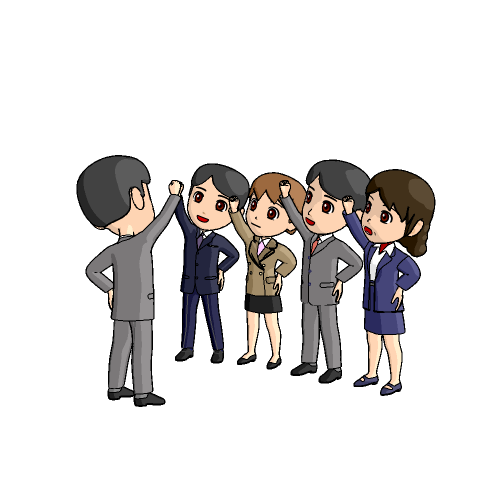 モチベーションが影響
出典：伊藤健市：「「やりがいのある仕事」と「働きがいのある職場」」晃洋書房（2017）
[Speaker Notes: なぜモチベーションが働くときに大切と言われるのでしょうか。 

現在、私たちの働き方は、他律的な労働から自律的な労働へ、言い換えると、他者の指揮・命令に従った働き方からある程度の裁量を与えられ自分自身の判断に基づく働き方へと大きく転換していると言われています。
個人の裁量が大きくなる分、各個人のモチベーションが影響してきます。]
２　 ワーク・モチベーションの基本フレームについて
[Speaker Notes: ここからは、働くことに関するモチベーションである、ワーク・モチベーションについて詳しくみていきましょう。]
ワーク・モチベーションの基本フレーム
ワーク・モチベーションは個人－活動－環境の相互作用によって始動し、変化し、終結する
個人
活動
環境
欲求
価値
（認知的）
「欲求」「価値」「感情」という個人の内面的な源泉からワーク・モチベーションが生成され、変化する
感情
出典：齋藤義明：「職業人生のモチベーション－源泉、長期波動、自己調整に関する考察－」
（http://hdl.handle.net/2115/50272　アクセス日2017.2.10）
[Speaker Notes: この図はワーク・モチベーションの発生と変化を示したものです。 

ワーク・モチベーションは「欲求」「価値」「感情」などのエネルギーから発生し、それらは外的環境要因から影響を受け、その性質を変えていきます。]
「欲求」という潜在的エネルギー
人の行為を起動し、持続させ、方向づけるような、人の内面に宿る根源的かつ潜在的な心理的エネルギー
遊び欲求
親和欲求
愛情欲求
⑪　承認・尊敬欲求
⑫　勢力欲求（影響力）
⑬　関係欲求
⑭　特性発揮欲求・自己実現欲求
生理的欲求
安心、安定欲求
緊張緩和、不協和解消欲求
有能感、達成欲求、熟達欲求
好奇心
自己決定（自律性）欲求
成長欲求
出典：齋藤義明：「職業人生のモチベーション－源泉、長期波動、自己調整に関する考察－」（http://hdl.handle.net/2115/50272　アクセス日2017.2.10）
[Speaker Notes: ワーク・モチベーションを発生させる３つのエネルギーを詳しくみてみましょう。

一つ目は「欲求」です。欲求とは、人の行動を起こし、持続させ、方向づけるような、人の内面にある根源的で潜在的な心理的エネルギーです。

欲求の分類や組合せをどのように捉えるかは理論家によって異なりますが、ほぼ共通しているものがこの14項目です。
詳しくは配付資料を見て下さい。
 
（参考資料の配付）]
「価値」という認知的エネルギー
認知的な価値とは、対象となる活動が、主体にとってどのような意味を持っているか、主観的な解釈や評価のこと

　①経済価値（報酬）
　②興味価値
　③有用性価値
　④関係価値
　⑤職業に対する精神性
～自らの特性や目標に合わせて価値の選択を行うことが重要～
出典：齋藤義明：「職業人生のモチベーション－源泉、長期波動、自己調整に関する考察－」（http://hdl.handle.net/2115/50272　アクセス日2017.2.10）
[Speaker Notes: 二つ目は「価値」です。

価値とは、ある人にとっての活動が、その人にとってどのような意味を持っているか、その人の主観的な解釈や評価のことです。
人が動くのは、対象となる活動に何らかの価値を見出しているからです。

働くことに関係する価値を５つ紹介します。 
①経済価値（活動によって得られる金銭的報酬）
②興味価値（活動に対する興味、知的好奇心）
③有用性価値（活動の重要性の視点からなされる主観的な評価）
④関係価値（他者と組織との関係性の中に集団との親和、他者の承認や尊敬、他者への影響・配慮、組織への貢献）
⑤職業に関する精神性（使命感、社会的意義、目的、信念）

この５つの価値の中で、自分の特性や目標に合わせて選択することが重要となります。]
「感情」の影響力
人の行動は、感情に左右される面がある
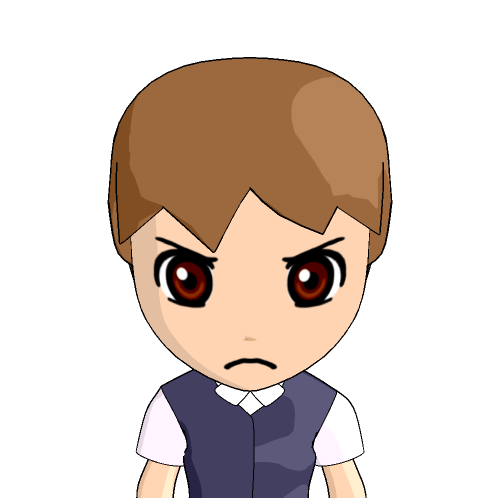 目標達成に向けて、行動を起こしたり、維持したり、調整したりする段階において、感情が極端に高まりすぎることは、目標達成に向けた行動を阻害する場合もある
[Speaker Notes: 三つ目は「感情」です。 

感情は価値と完全に切り離されたものではなく、価値の在り方が感情を決めたり、感情が価値を強化・固定したりするなど相互に作用し合う関係にあります。

感情が極端に高まり過ぎると、目標達成に向けた行動が阻害される場合があります。]
ワーク・モチベーションの時間軸
出典：齋藤義明：「職業人生のモチベーション－源泉、長期波動、自己調整に関する考察－」（http://hdl.handle.net/2115/50272　アクセス日2017.2.10）
[Speaker Notes: ワーク・モチベーションは、短期的なものと長期的なものがあります。

 短期的なものは、目の前にある特定の課題や行動を対象とするタスク水準のワーク・モチベーションです。

これに対して長期的なものは、個々の課題や行動を超えた個人の職業人生全体を対象とするワークライフ水準のワーク・モチベーションです。

短期的なワーク・モチベーションが経済価値や関係価値などの場合、経済状況や対人関係などが大きく変化すると動揺が生じます。
そのとき長期的なワーク・モチベーションをもつことによって、変化を安定的に乗り越えることが可能となります。

なお、長期的なワーク・モチベーションを自分で調整していくためには、自分自身の価値観を明確にしておくことが重要です。]
３   ワーク・モチベーションを　   高めるヒント
[Speaker Notes: ワーク・モチベーションを高めるヒントをみていきましょう。]
ワーク・モチベーションを高めたり低めたりする過程
こうへい
出典：柳澤さおり・田原直美：「はじめて学ぶ産業・組織心理学」白桃書房（2015）
[Speaker Notes: 働く人々がモチベーションを高めたり低めたりする過程を説明する３つの理論を紹介します。

（資料を読み上げ）

自分自身のワーク・モチベーションを高める過程にあてはまる理論はありますか？]
ワーク・モチベーションを高めるヒント
ワーク・モチベーションを高めるためには・・・
自分の価値観と担当している仕事の内容や進め方が合っている
自分の強みが発揮できている
仕事に対して見通しがたてられる
再度確認しましょう

・自分自身のワーク・モチベーションに変化はありませんか
・復職を見据えて、ワーク・モチベーションを高めるための手立てを検討してみましょう
出典：鳥越慎二：「メンタリティマネジメント」東洋経済新報社（2013）
[Speaker Notes: ワーク・モチベーションを高める３つのヒントです。 

（資料を読み上げ）

モチベーションは、変化するものです。
ワーク・モチベーションが低いと感じたら、過去からの経緯を思いだしてみましょう。
過去と比べてワーク・モチベーションが低くなったのか、以前はもっと低かったが少しずつ上向きになっているのか、何らかの理由で一時的にワーク・モチベーションが低くなっているだけなのかを確認しましょう。

過去から下降曲線をたどっている人は、何が原因でやる気が低くなったのか考えてみましょう。過去と現在では、体調の変化があり、上手くできたことが上手くできなくなった、といったことがワーク・モチベーションに影響しているかもしれません。

復職を見据えて、自分自身のワーク・モチベーションの状態を把握し、低い場合には高めるための手立てを検討してみましょう。]
ワーク・モチベーション年代による違い
◆20代
人間関係がワーク・モチベーションに影響しやすい

◆30代
人間関係→目標意識に根ざしたワーク・モチベーションに変わる

◆40代
職場での立場の重要性が高まる時期→様々なモチベータに支えられて、ワーク・モチベーションが高まりやすい時期
一方で、精神的・身体的な変化が大きく、アイデンティティがゆらぐ
　こともある

◆50代
仕事の立場はより重くなり、より広く物事をみるようになる
自分自身を目立たせるよりも、周りと融合して他を立て、動かすよう
　になる
人の役に立ちたいという気持ちを抱くことが年代の特徴
出典：菊入みゆき：「会社がイヤになった」光文社新書（2004）
[Speaker Notes: ワーク・モチベーションは年代により変化し、より成熟化していくと言われています。 

（資料を読み上げ）]
ワークシート「ワーク・モチベーション整理シート」
ワークシート≪ワーク・モチベーション整理シート≫を使ってモチベーションを整理しましょう

「欲求」「価値」のリストを見て、自分自身に
　とってタスク水準のワーク・モチベーションと
　ワークライフ水準のワーク・モチベーションで
　当てはまるものを記入して下さい

ワーク・モチベーションを高めるためにとって
　いる対処方法、周囲の人がとっている対処方法　　　
　を記入して下さい
[Speaker Notes: （ワークシートの配付）

それでは、ワークシートを使って、自分自身のワーク・モチベーションについて振り返ってみましょう。

（資料を読み上げ）]